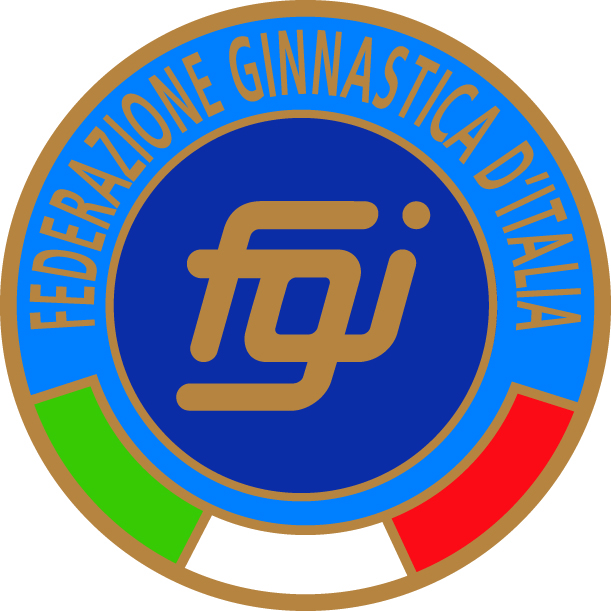 FEDERAZIONE GINNASTICA D’ITALIA
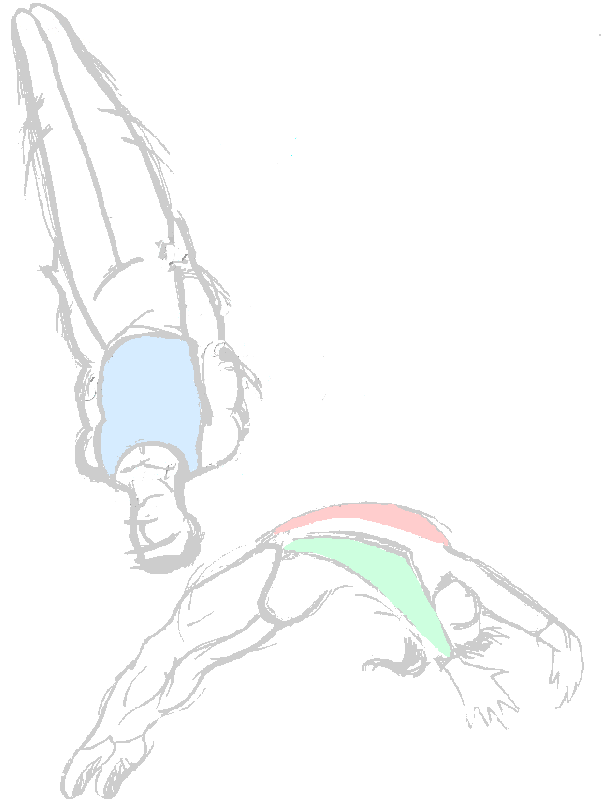 Guida per la pratica del Trampolino Elastico in Sicurezza
1
FEDERAZIONE GINNASTICA D'ITALIA - Direzione Tecnica Nazionale Trampolino Elastico
FEDERAZIONE GINNASTICA D’ITALIA
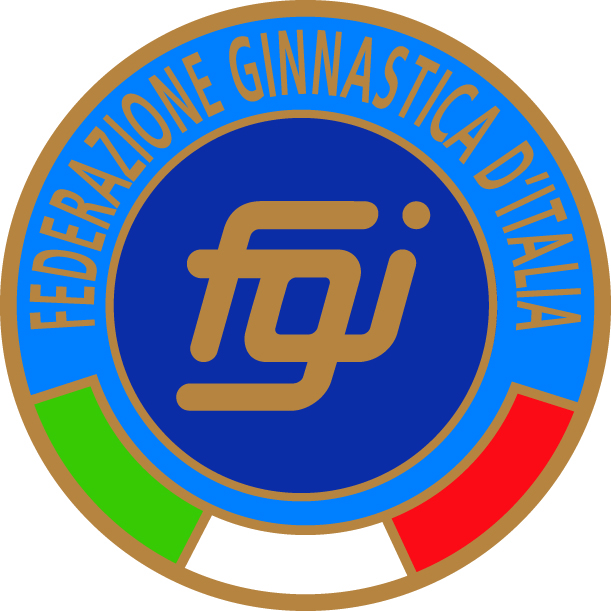 STEP DI SICUREZZA
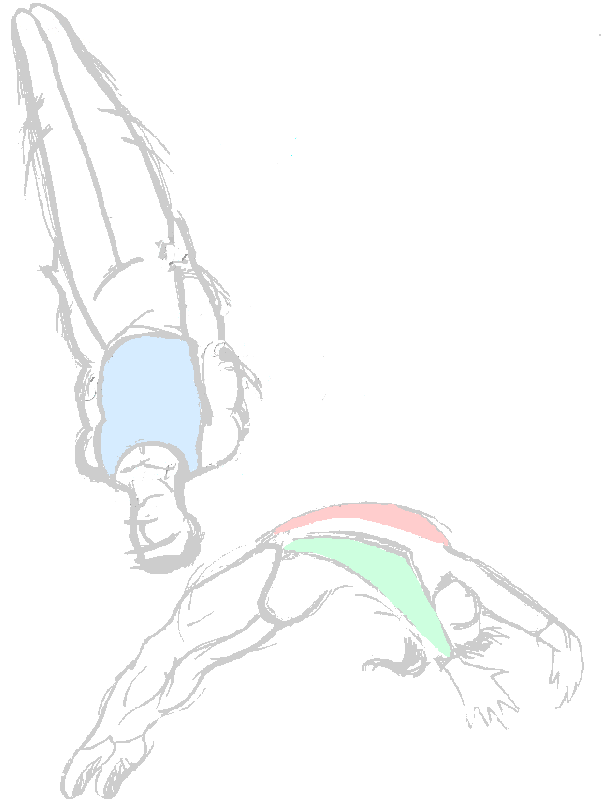 ATTREZZATURE:

La condizione ideale è quella di avere un attrezzo omologato dalla Federazione Internazionale, avere i materassi intorno a tutto il perimetro del Trampolino di larghezza 2 metri per 20 cm di altezza. Difficilmente le associazioni che iniziano hanno queste strutture, in questi casi bisogna rispettare alcune norme non regolamentate, ma che aiutano a prevenire incidenti che screditano la sezione all'interno delle associazioni. L'attività deve essere sempre controllata da un responsabile, per tutta la durata del corso, mai lasciare gli atleti soli soprattutto i minorenni. Inoltre è molto importante non avere strutture troppo vicine al trampolino, se per problemi di spazio non è possibile spostarle è bene coprirle con materiale espanso. Sull'attrezzo deve sempre lavorare un solo atleta e gli altri non dovrebbero mai appoggiarsi al telaio; i più grandi dovrebbero posizionarsi intorno al perimetro per assistere gli atleti; le pareti confinanti dovrebbero essere sempre ricoperte di espanso. Infine è fondamentale seguire una didattica che proceda gradualmente verso i salti più complessi. Ogni passaggio fatto con pazienza aiuta e migliora la sicurezza. I bambini si fanno male spesso in moltissimi giochi sportivi, fratture e altri tipi di infortuni vengono considerati quasi una routine, nella nostra disciplina essendo acrobatica ogni infortunio viene considerato più grave, spesso anche quelli più insignificanti.

ATTENZIONE: 
Prima di eseguire salti di ogni genere è bene imparare a fermarsi sul trampolino, quindi eseguire arresti simultanei in tutte le direzioni e migliorare la sensibilità propriocettiva e l’equilibrio atterrando, non solo sul telo del trampolino, ma anche su materassi con diversa consistenza.
2
FEDERAZIONE GINNASTICA D'ITALIA - Direzione Tecnica Nazionale Trampolino Elastico
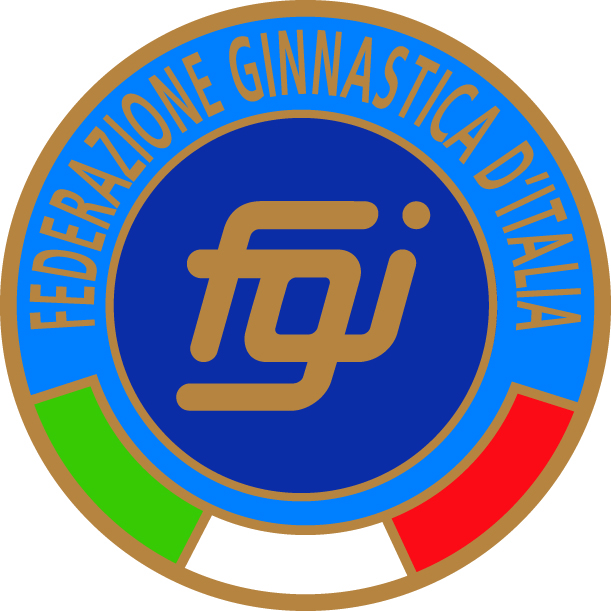 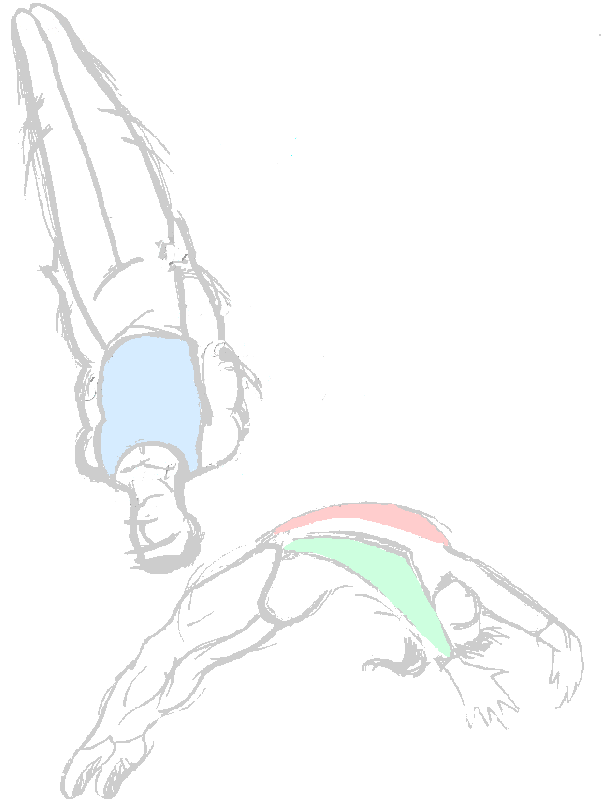 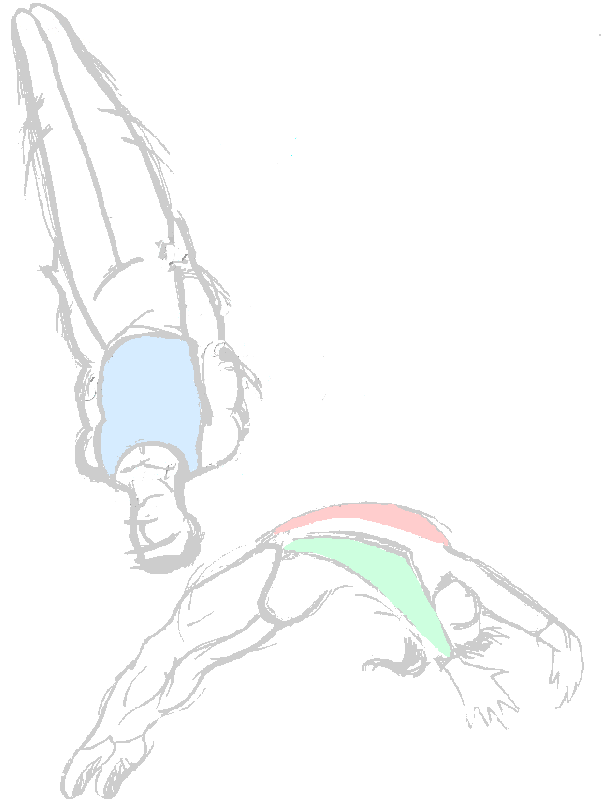 CANDELE:
POCA EDUCAZIONE POSTURALE, SEMPRE BRACCIA BASSE
BUONA EDUCAZIONE POSTURALE, BRACCIA RIVOLTE VERSO L’ALTO
CANDELE CON MOVIMENTO COMPLETO DEGLI ARTI SUPERIORI, SOLO QUANDO SI HA UN BUON CONTROLLO DINAMICO POSTURALE
1)  SEMPRE PRIMA STACCO PARTENZA BRACCIA BASSE
2)  MEZZO STACCO PARTENDO A BRACCIA IN ALTO
3)  STACCO MOVIMENTO COMPLETO ESTREMAMENTE COORDINATIVO, SOLO PER ATLETI EVOLUTI
SALTI DI BASE SENZA ROTAZIONE:
RACCOLTI, DIVARICATI CARPI, CARPIATI UNITI, SEDUTO DEVONO SEGUIRE GLI STEP DIDATTICI DELLE CANDELE:
LO STACCO DI QUESTI SALTI SI FARA’ PRIMA A BRACCIA BASSE E POI VIA DICENDO FINO AD ARRIVARE ALLO STACCO MOVIMENTO COMPLETO
OGNI FASE DI APERTURA FINIRA’ PRIMA A BRACCIA BASSE, POI IN ALTO FINO A COLLEGARE PIU’ SALTI CON IL MOVIMENTO COMPLETO DELLE BRACCIA
3
FEDERAZIONE GINNASTICA D'ITALIA - Direzione Tecnica Nazionale Trampolino Elastico
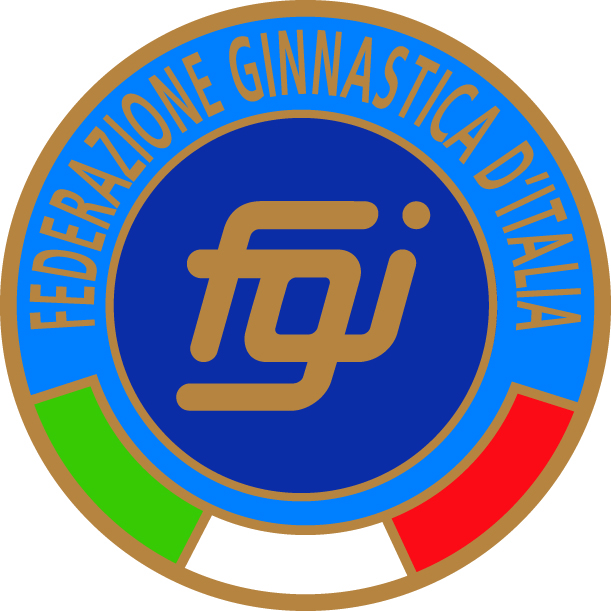 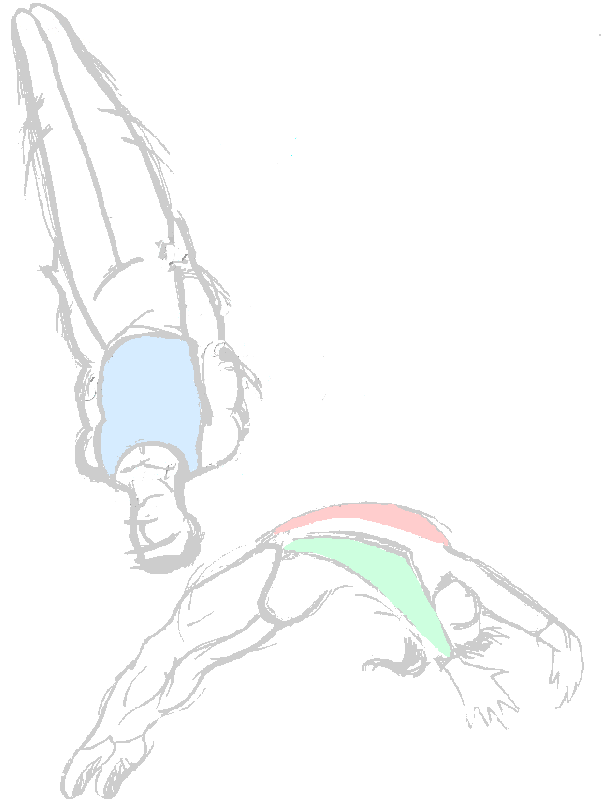 I PRIMI SALTI CON ROTAZIONI DI 90° E 180° SULL’ASSE  TRASVERSALE E LONGITUDINALE:

CADUTE PRONI E SUPINI E’ FONDAMENTALE IL MATERASSINO DI ASSISTENZA
E’ FONDAMENTALE PROCEDERE CON MOVIMENTI CON STACCHI PIU’ SEMPLICI PER POI PASSARE A QUELLI PIU’ COMPLESSI
NELLE POSIZIONI SUPINE E PRONI E’ FONDAMENTALE STUDIARE BENE LE POSIZIONI DI IMPATTO CON IL TELO, CHE POSSONO CREARE, SE MALE AFFRONTATE, TRAUMI FISIOLOGICI E PSICOLOGICI CHE RALLENTANO I TEMPI DI APPRENDIMENTO DEI NUOVI MOVIMENTI
IMPARARE A CONTRASTARE LA ROTAZIONE PER AVERE UN BUON CONTROLLO E ATTERRARE PERFETTAMENTE ORIZZONTALI
OCCHI SEMPRE APERTI SIA NELLE ROTAZIONI, CHE NELL’IMPATTO CON IL TELO PER NON PERDERE L’ORIENTAMENTO
CREARE TANTI PUNTI DI RIFERIMENTO, SOPRATTUTTO SUL TRAMPOLINO
IN TUTTI GLI AVVITAMENTI, PARTIRE GRADUALMENTE  DAI 180° PER ARRIVARE AI 360° E OLTRE SEMPRE CON GLI OCCHI APERTI E CON GLI ARTI SUP., SIA RIVOLTI VERSO IL BASSO, CHE VERSO L’ALTO
4
FEDERAZIONE GINNASTICA D'ITALIA - Direzione Tecnica Nazionale Trampolino Elastico
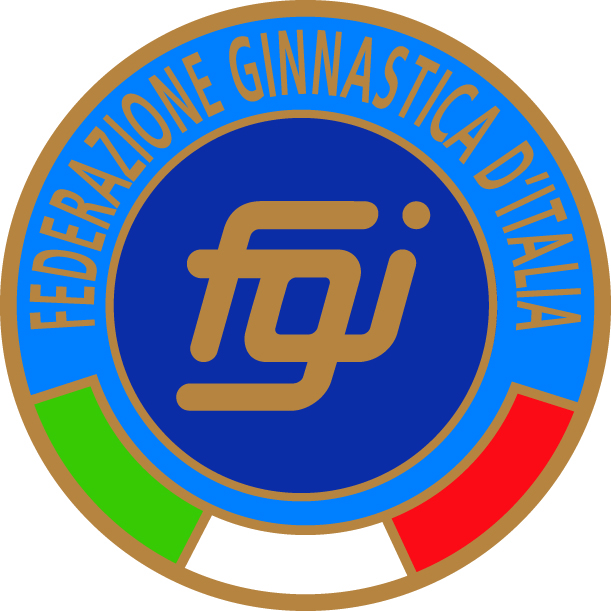 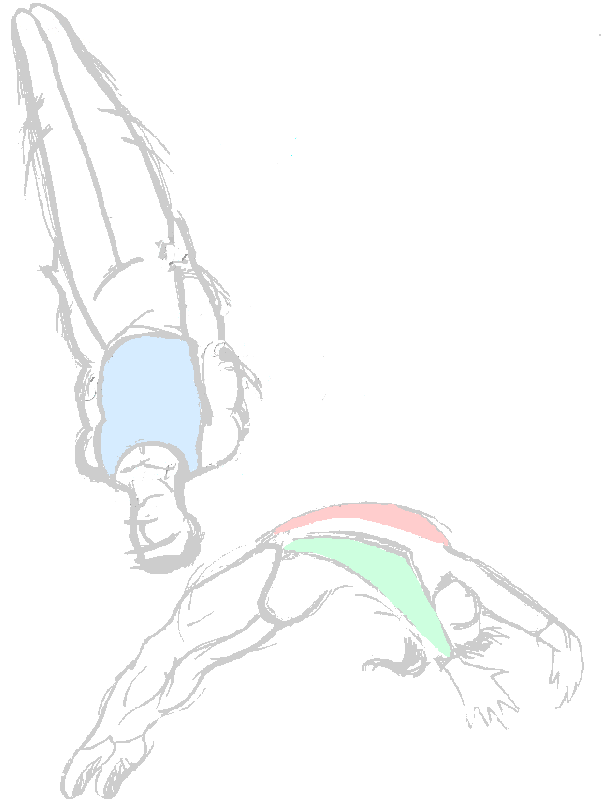 SALTI CON ROTAZIONI TRA I 270° E I 360°
PER I SALTI CON ROTAZIONE INDIETRO E’ INDISPENSABILE INIZIARE CON I SALTI CON ROTAZIONE DI 360° E, SUCCESSIVAMENTE, QUANDO IL CONTROLLO E’ OTTIMO E LA ROTAZIONE NON E’ MAI ECCESSIVAMENTE VELOCE, SI PUO’ PASSARE AI SALTI DI 270°.
PER LE ROTAZIONI AVANTI INVECE SI PUO TRANSITARE SUBITO IN DIREZIONE DEL 270°, PERCHE’ GLI ARRIVI DI SCHIENA SONO MENO TRAUMATICI, OVVIAMENTE SEMPRE CON L’ASSISTENZA DELL’ISTRUTTORE E DEL MATERASSINO
CARATTERISTICHE  TECNICHE DEL MATERASSINO DI ASSISTENZA
IL MATERASSINO DI ASSISTENZA RIMANE UN AUSILIO INDISPENSABILE PER L’ATTIVITA’ DEL TRAMPOLINO, GUAI A CHI NON LO UTILIZZA. FONDAMENTALE ANCHE PER I SALTI PIU’ SEMPLICI SOPRATTUTTO QUANDO IL CONTROLLO POSTURALE RIMANE ANCORA APPROSSIMATIVO. SI POSSONO ACQUISTARE MATERASSINI OMOLOGATI DALLA FIG O COMPRARNE FATTI DA ARTIGIANI, LA COSA IMPORTANTE E’ CHE DEVONO AVERE UNA DENSITA’ DEL MATERIALE ESPANSO MOLTO ALTA ALL’INCIRCA INTORNO AL 30, L’ALTEZZA CONSIGLIATA E’ DAI 10 AI 20 CM, PER UNA LUNGHEZZA  TRA I 180CM E I 200CM ED UNA LARGHEZZA DI 100CM, INFINE LA COPERTURA DEVE ESSERE IGNIFUGA.
5
FEDERAZIONE GINNASTICA D'ITALIA - Direzione Tecnica Nazionale Trampolino Elastico
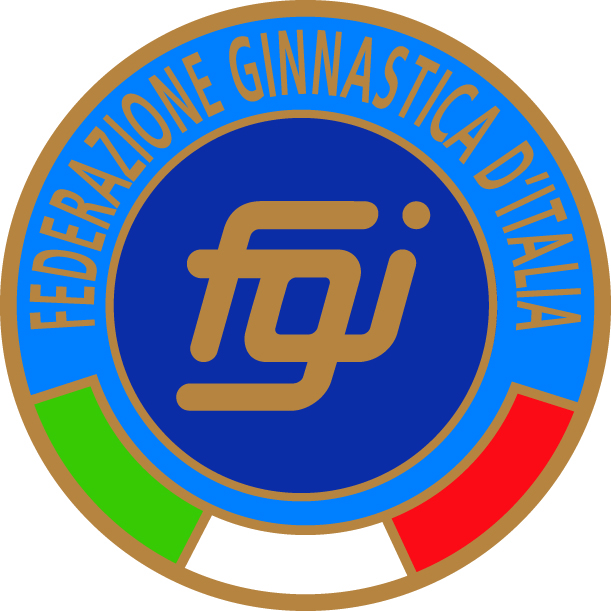 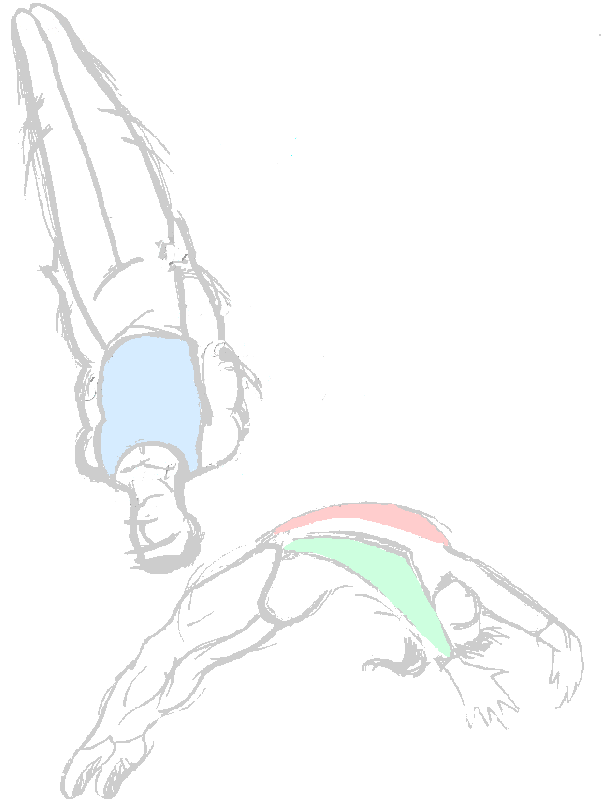 QUANDO UNIRE IL ¾ CON IL CODY
REQUISITI: ¾ CON CONTROLLO DELLA ROTAZIONE, SIGNIFICA CHE L’ATLETA DEVE ARRIVARE IN POSIZIONE PRONA SEMPRE CON CONTROLLO E SICUREZZA.
SAPER ESEGUIRE DALLA CADUTA PRONI 180° SULL’ASSE TRASVERALE IN POSIZIONE TESA CON ARRIVI SUPINI.
ESEGUIRE CON ASSISTENZA DELL’ISTRUTTORE IL CODY DALLA CADUTA PRONA
L’ALLENATORE DEVE CONOSCERE CON PRECISIONE COME EFFETTUARE L’ASSISTENZA TRASMESSA DURANTE IL TIROCINIO DAI FORMATORI
QUANDO ESEGUIRE IL ¾ BARANI BALL OUT
REQUISITI: ¾ CON CONTROLLO DELLA ROTAZIONE, SIGNIFICA CHE L’ATLETA DEVE ARRIVARE IN POSIZIONE SUPINA SEMPRE CON CONTROLLO E SICUREZZA
SAPER ESEGUIRE DALLA CADUTA SUPINI 180° SULL’ASSE TRASVERALE IN POSIZIONE TESA CON ARRIVO IN POSIZIONE PRONA
ESEGUIRE CON ASSISTENZA DELL’ISTRUTTORE IL ¾ BALL OUT DALLA CADUTA SUPINA. L’ALLENATORE DEVE CONOSCERE CON PRECISIONE COME EFFETTUARE L’ASSISTENZA TRASMESSA DURANTE IL TIROCINIO DAI FORMATORI
6
FEDERAZIONE GINNASTICA D'ITALIA - Direzione Tecnica Nazionale Trampolino Elastico
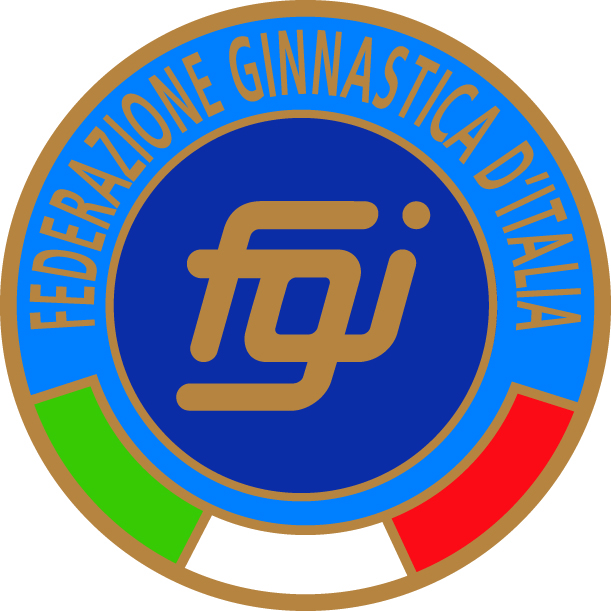 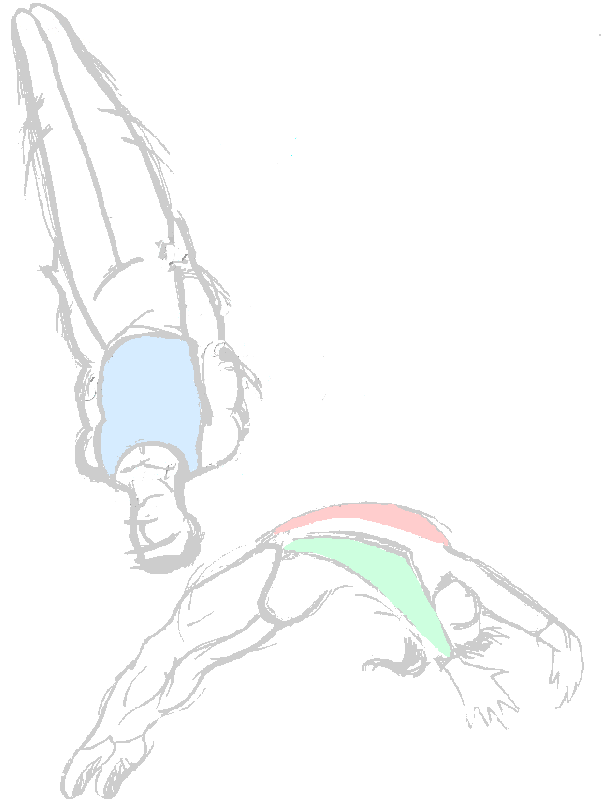 ELEMENTI INDISPENSABILI PER ESEGUIRE IL FULL
½ GIRO CADUTA PRONI
½ GIRO IN PIEDI DA PRONI
¾ BACK TESO
BACK TESO  
¾ CON ½ GIRO SULL’ASSE LONGITUDINALE
 ½ GIRO ¾ AVANTI CARPIO E TESO
TWIST IN ¾ RACCOLTO E CARPIO
TWIST RACCOLTO E CARPIO
BARANI E COMBINAZIONE TWIST 
BARANI RACCOLTI E CARPI
7
FEDERAZIONE GINNASTICA D'ITALIA - Direzione Tecnica Nazionale Trampolino Elastico
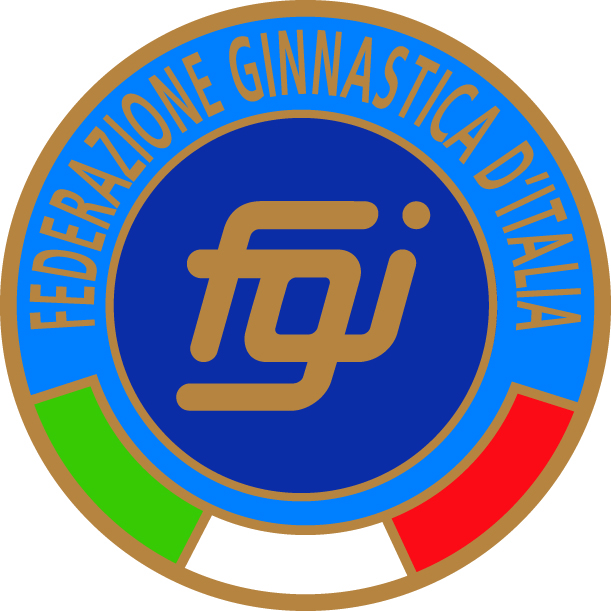 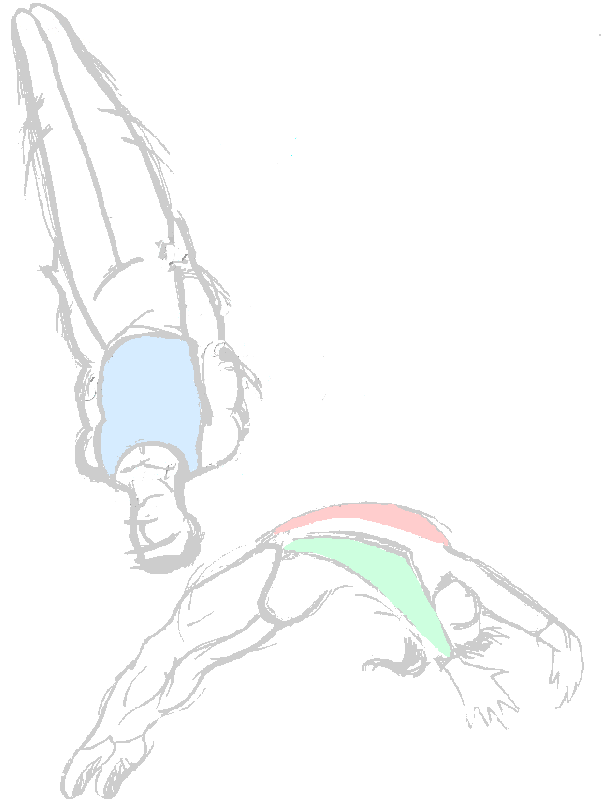 ELEMENTI INDISPENSABILI PER ESEGUIRE IL RUDY
TUTTI I SALTI DI PREPARAZIONE DEL FULL, FULL COMPRESO, MAI IMPARARE PRIMA RUDY E POI FULL
¾ AVANTI IN TUTTE LE POSIZIONI
BARANI ARRIVATI IN POSIZIONE PRONA (ATTENZIONE SE I ¾ SONO MAL IMPOSTATI E NON C’E’ CONTROLLO ALL’ARRIVO EVITATE DI FARLI) 
GLI ARRIVI IN POSIZIONE PRONA SONO TRAUMATICI PER CHI ANCORA CONTROLLA POCO LE ROTAZIONI (PER CONTROLLO DELLA ROTAZIONE SI INTENDE, UN INSIEME DI MOVIMENTI CORRETTI A PARTIRE DALLO STACCO CHE PERMETTANO DI RALLENTARE LA ROTAZIONE CON PRECISIONE)
¾ FULL ARRIVATI SUPINI, PER TUTTI I RUDY MEGLIO IMPOSTARE IL LAVORO PRIMA RACCOLTO, CARPIO ED IN FINE TESO, MA SOLO QUANDO IL FRONT TESO E IL ¾ FRONT NON  SONO ESEGUITI CON LA TESTA FLESSA IN ATTEGIAMENTO CIFOTICO O SQUADRATO, CHE DETERMINANO SOLO UN ANTICIPO DELLA ROTAZIONE
8
FEDERAZIONE GINNASTICA D'ITALIA - Direzione Tecnica Nazionale Trampolino Elastico
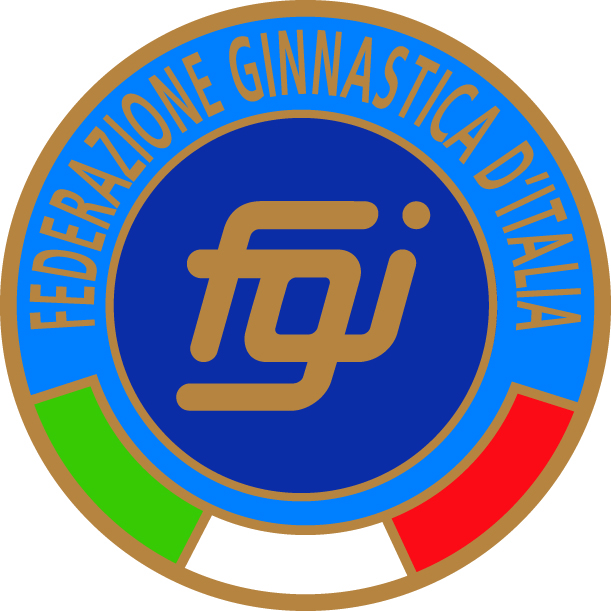 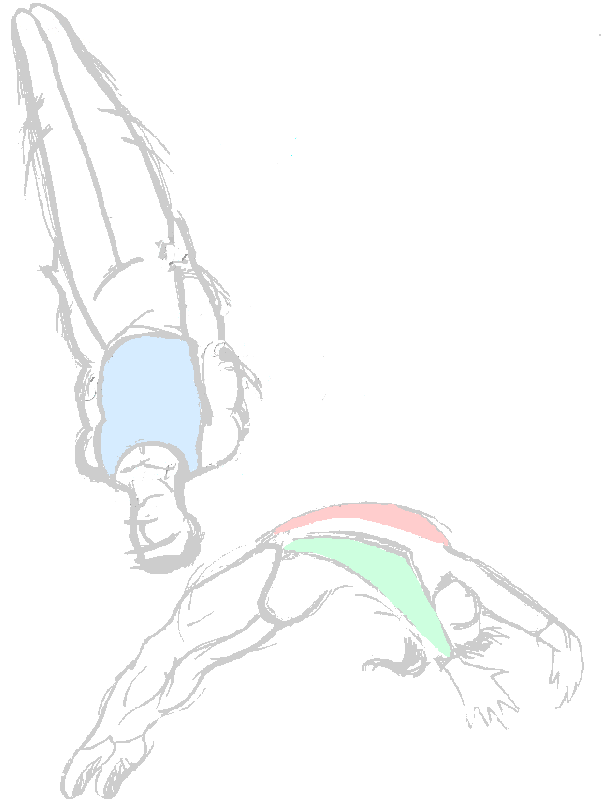 REQUISITI PER ESEGUIRE TUTTI I SALTI MULTIPLI
PER TUTTI GLI ATLETI CHE NON HANNO SUPERATO GLI 11 ANNI DI ETA’ O I 30 KG CIRCA CONSIGLIAMO L’ASSISTENZA DELL’ISTRUTTORE; 
PER GLI ATLETI CHE HANNO SUPERATO GLI 11 ANNI E/O I 30 KG CIRCA CONSIGLIAMO L’USO DELLE LONGE PER MOTIVI DI SICUREZZA, SIA DELL’ISTRUTTORE CHE DELL’ATLETA. 
SE DOVESSIMO CALCOLARE UN ATLETA DI 30 KG CHE SALTA AD UN’ALTEZZA DI CIRCA 3 METRI PER ESEGUIRE UN SALTO MULTIPLO SIGNIFICA, PER LA LEGGE DELL’ACCELERAZIONE GRAVITAZIONALE, CHE IL TECNICO DOVRA’ SOPPORTARE  UN PESO DI OLTRE 200 KG.
9
FEDERAZIONE GINNASTICA D'ITALIA - Direzione Tecnica Nazionale Trampolino Elastico
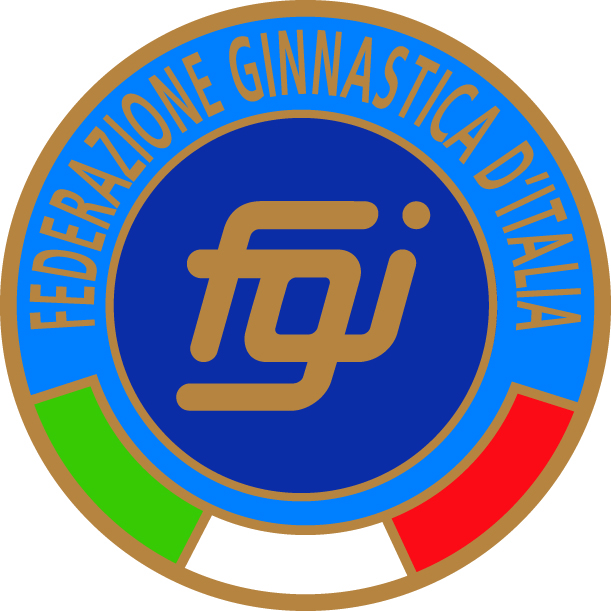 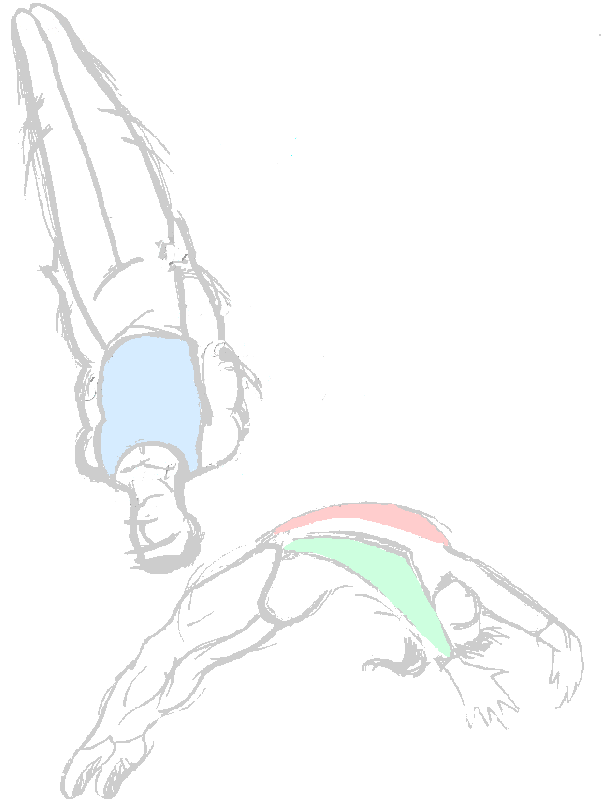 REQUISITI DOUBLE BACK O < /
¾ BACK O, BACK O5/4 BACK, BACK O - DA FERMO SU SUPERFICI POCO ELASTICHE 
¾ CODY POSSIBILMENTE IN TUTTE LE POSIZIONI ANCHE TESA
¾ CODY CON ARRIVO SUPINI 
10 CHIUSURE CONSECUTIVE IN SOSPENSIONE ALLA SPALLIERA CARPIATE, MANTENERE LA SQUADRA MASSIMA IN SOSPENSIONE ALLA SPALLIERA PER ALMENO 30’’

ASSISTENZA ALMENO PER I PRIMI 100 SALTI, DURANTE LA ROTAZIONE ASSICURARSI, RIMANENDO IN PIEDI SUI LATI DEL TRAMPOLINO, DI INSERIRE LA POPRIA MANO DOMINANTE IN APPOGGIO PALMARE SUL TRATTO LOMBARE A CIRCA 450°, AL FINE DI ASSICURARSI LA CONTINUITA’ DELLA ROTAZIONE E EVITARE CADUTE SUL TRATTO CERVICALE QUINDI CONCLUDERE L’ASSISTENZA REGGENDO L’ADDOME CON IL PALMO DELLA MANO NON DOMINANTE PER ACCOMPAGNARE L’ATLETA IN STAZIONE ERETTA.
10
FEDERAZIONE GINNASTICA D'ITALIA - Direzione Tecnica Nazionale Trampolino Elastico
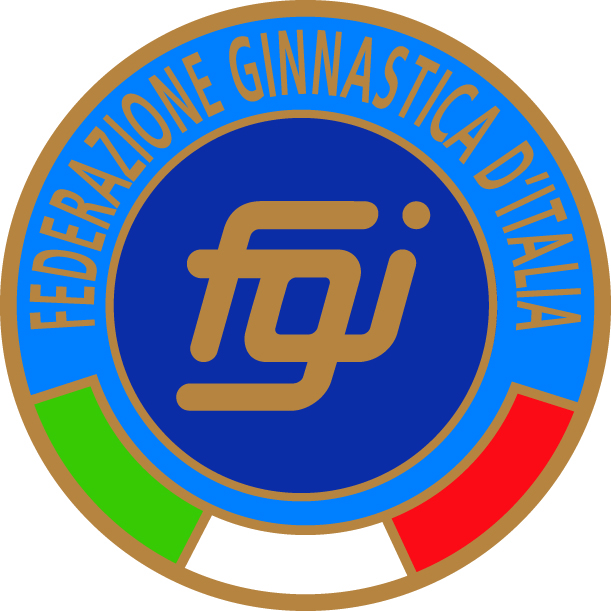 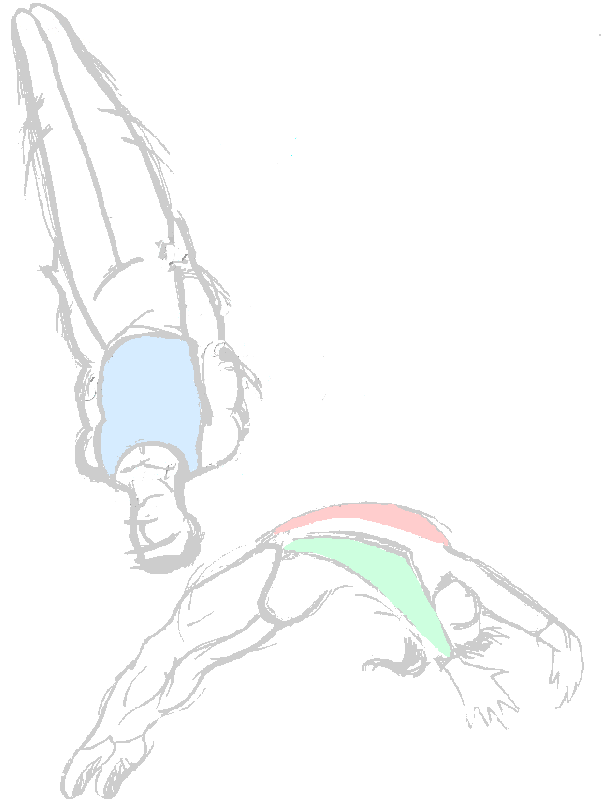 REQUISITI BARANI OUT FLIFFIS O <
¾ FRONT IN TUTTE LE POSIZIONI, FRONT O < /, BARANI O < /, 4/4 BALL OUT, FRONT BALL OUT O < /, BARANI BALL OUT O < /, BARANI DA FERMO SU SUPERFICI POCO ELASTICHE, 1 E ¾ O < - CON ASSISTENZA SEMPRE ALMENO I PRIMI 100 SALTI, NELL’UNO E ¾ DI  ROTAZIONE 
ASSISTERE RIMANENDO SUI LATI DEL TRAMPOLINO, E INSERENDO LA MANO DOMINANTE A CIRA 450°, ANCHE PRIMA NELLA ZONA CERVICALE - DORSALE PER ASSICURASI CHE L’ATLETA GIRI TUTTA LA PREPARAZIONE E NON ATTERRI SUL TRATTO CERVICALE O SUL CAPO
LA STESSA ASSISTENZA DEVE ESSERE FATTA ANCHE SUL BARANI OUT FLIFFIS COMPLETO, E TERMINATI CIRCA I 600°- 630° LA MANO DESTRA ANDRA’ SULLA SPALLA DESTRA, LA SINSISTRA SULLA SPALLA SINISTRA, PER ASSECONDARE I 180° DI ROTAZIONE SULL’ASSE LONGITUDINALE
PER I DOPPI MEZZI A SINISTRA MEGLIO STARE A DESTRA DELL’ATLETA E VICEVERSA PER CHI GIRA A DESTRA (ATTENZIONE SE IL CAPO DURANTE LA ROTAZIONE SI FLETTE E NON MANTIENE L’ALLINEAMENTO RACHIDEO, L’ATLETA NON VEDE IL TELO E QUINDI RISCHIA L’ARRIVO SEMPRE INCERTO E SI PRECLUDE LA STRADA AI SALTI PIU’ COMPLESSI).
11
FEDERAZIONE GINNASTICA D'ITALIA - Direzione Tecnica Nazionale Trampolino Elastico
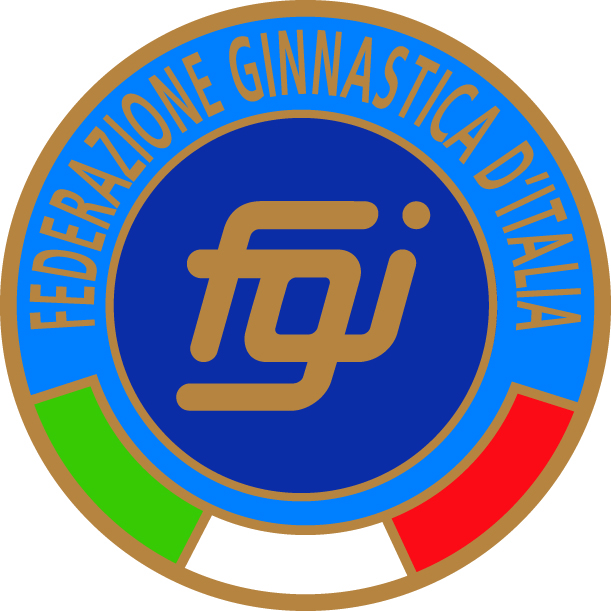 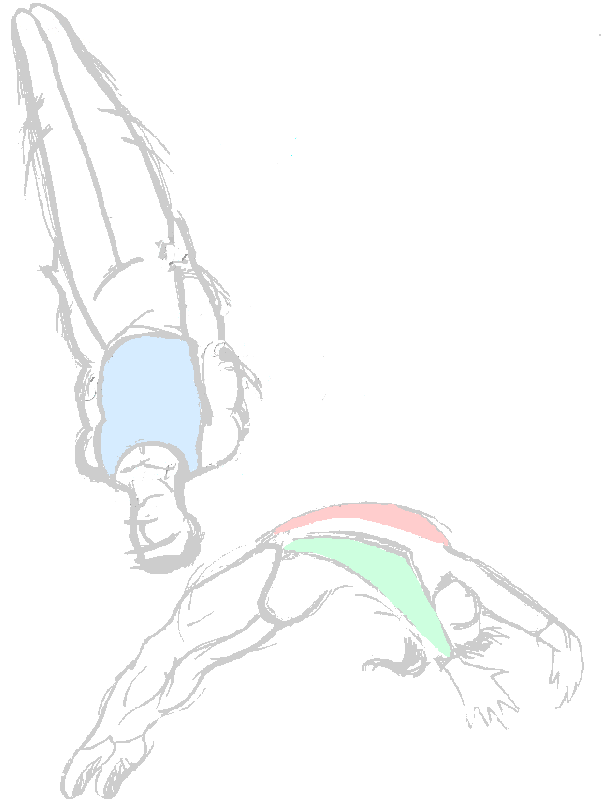 CONCLUSIONI
E’ importante sottolineare che, solo grazie a una prolungata esperienza in tutti i salti elencati possiamo costruire i salti multipli più complessi; 
Saltando, nelle fasi di apprendimento, gli step di sicurezza si rischia solo di aumentare la percentuale degli incidenti;  
In caso di perdita di orientamento e di capacità spazio temporale, in un qualsiasi salto, l’atleta rischia di non riuscire a  ricostruirlo anche attraverso un graduale avvicinamento al salto completo. 
Di conseguenza anche un’atleta adulto che perde la capacità di eseguire un salto, se non ha seguito gli step didattici di sicurezza, rischia di perdere il movimento per sempre con gravi conseguenze sul programma tecnico.
A cura di Luigi Meda
12
FEDERAZIONE GINNASTICA D'ITALIA - Direzione Tecnica Nazionale Trampolino Elastico
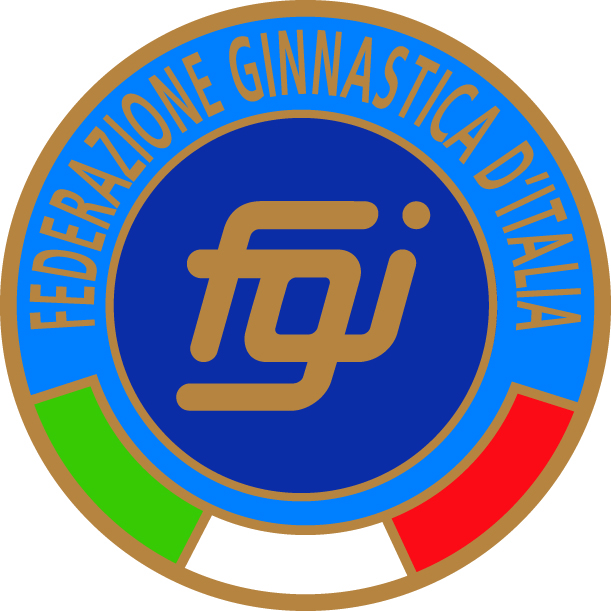 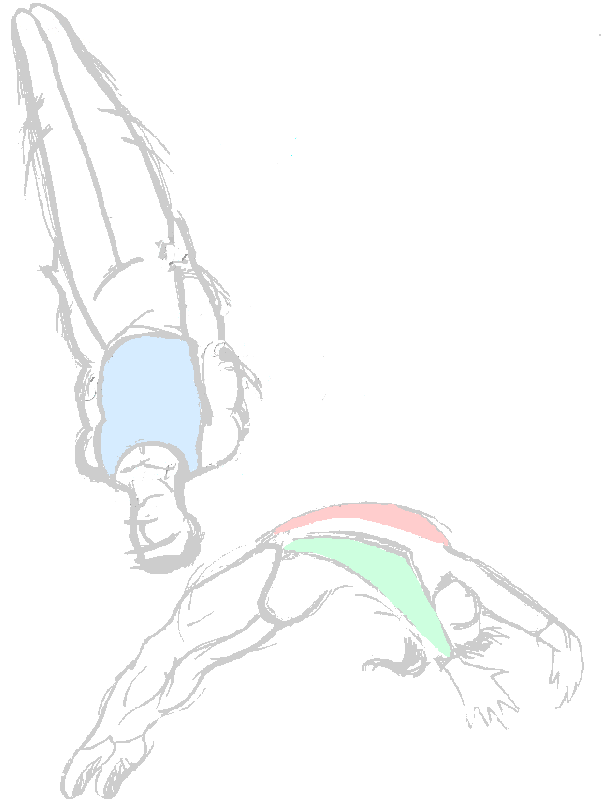 BIBLIOGRAFIA
• Meda E. (1980). La Ginnastica. Torino: SEI. 
• Meda E. (1975). Il Tam Tam della palestra. Milano: S. G. Milano 2000 edizione 96-97-98. 
• Grandi B. (1980). Didattica e Metodologia della Ginnastica Artistica. Roma: Società Stampa Sportiva.
• Copp B. (1990). La Storia del Trampolino Elastico. USA: Copyrigth Bil Copp (dvd).                                                                  • Copp B. (1989). Russian Tumbling-Training Techniques. USA: Copyright Bil Copp (dvd).                                                      • FGI (1990 al 98). Il Ginnasta-Gymnica. Roma: FGI. 
• Scotton C. (2015). Classificazione Tecnica delle Specialità Sportive. Perugia: Calzetti & Mariucci.                        
• Manoni A., Carvelli E., De Leva P. (1988). Le Fasi Propulsive nei Salti-Volteggi. SdS, VII,                     
• Scotton C. (1992). Test di valutazione motoria e antropometrica. Educazione fisica
13
FEDERAZIONE GINNASTICA D'ITALIA - Direzione Tecnica Nazionale Trampolino Elastico